Времена   года
Урок английского языка 
в 3 классе.
Учитель:  Ольховская В. А.
Look, it is our planet.  It is very beautiful and different!  Why?
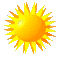 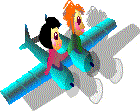 What colour is our planet?
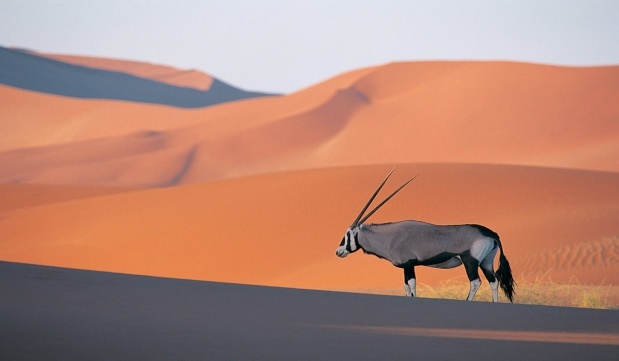 Green   white  red blue  yellow  black
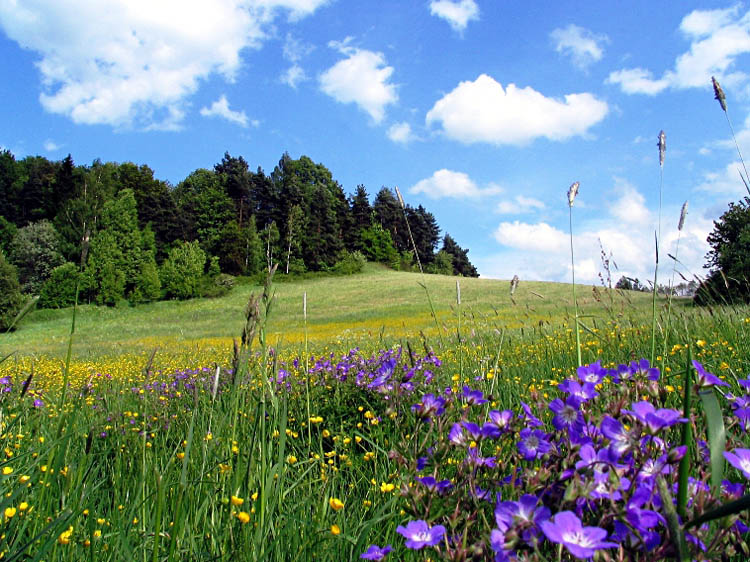 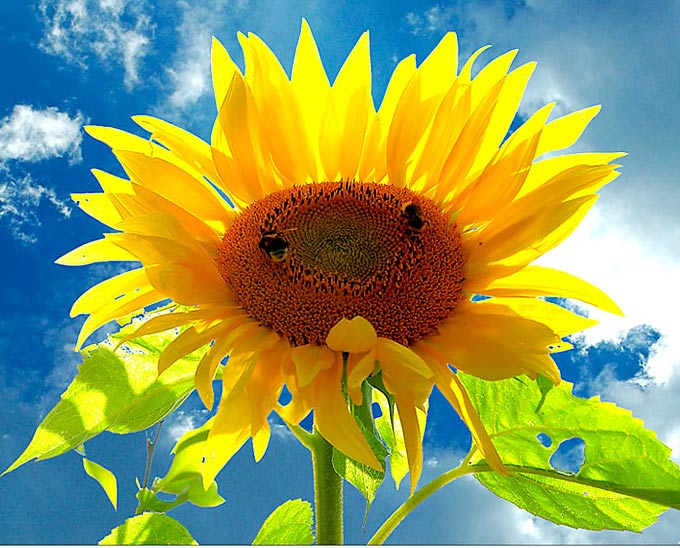 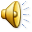 Отчего зависит  цвет в природе?
season
Winter
Spring
Summer
autumn
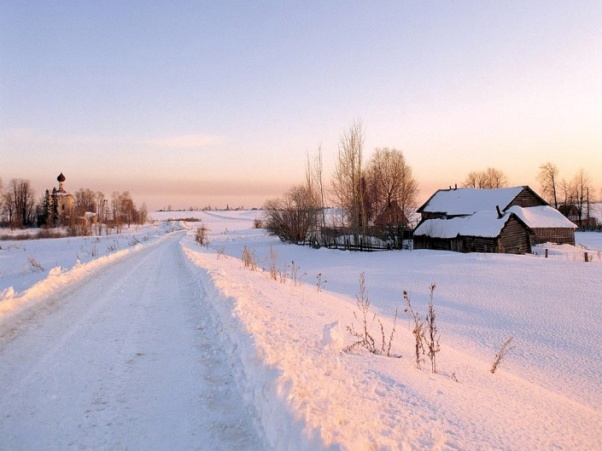 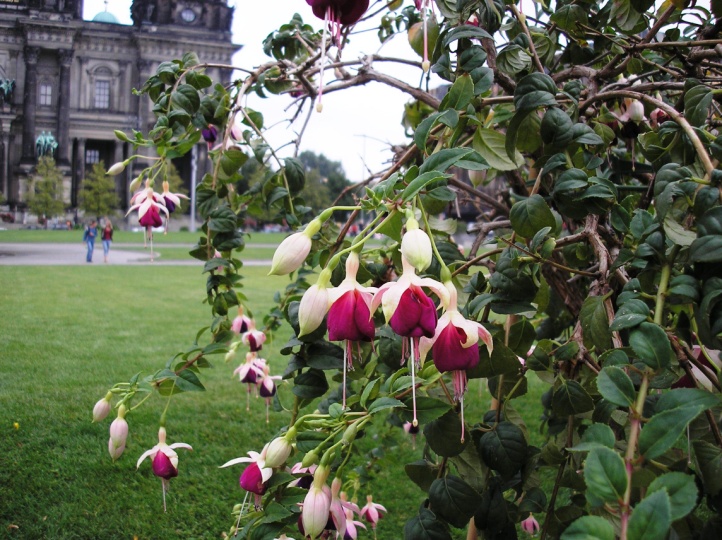 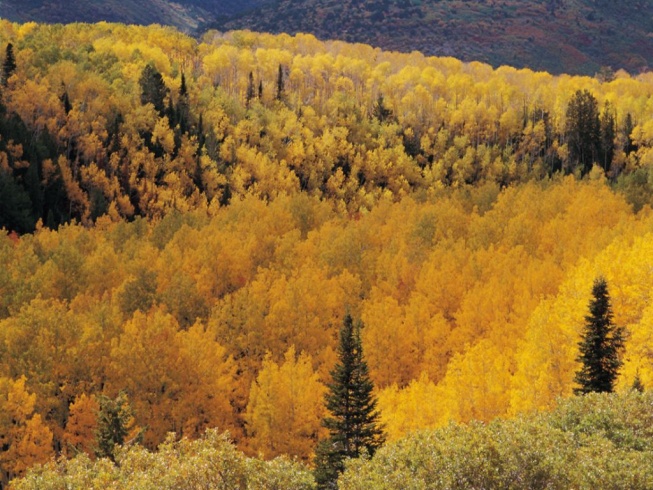 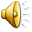 Listen and Read
p.8, ex. 14
ppppppppppp
Winter
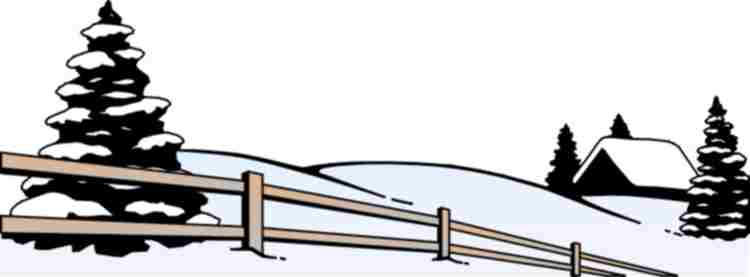 December
                          January
                          February
Spring
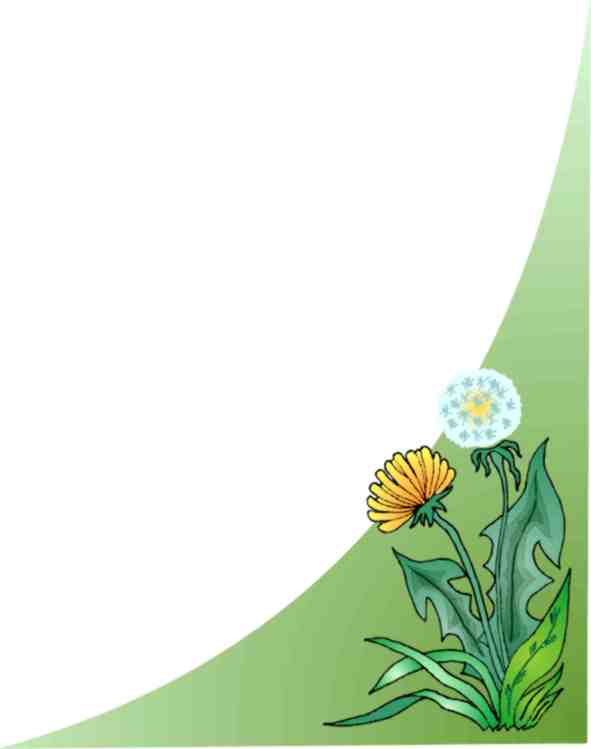 March
         April
         May
Summer
June       July
          August
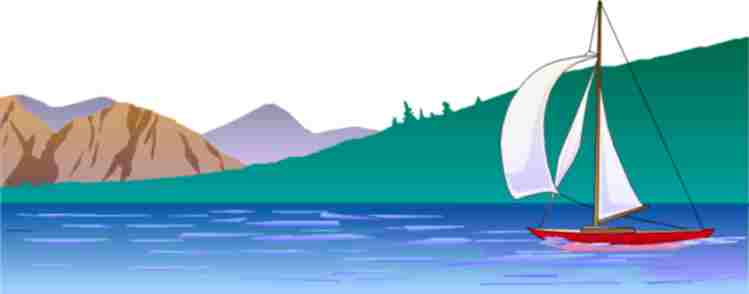 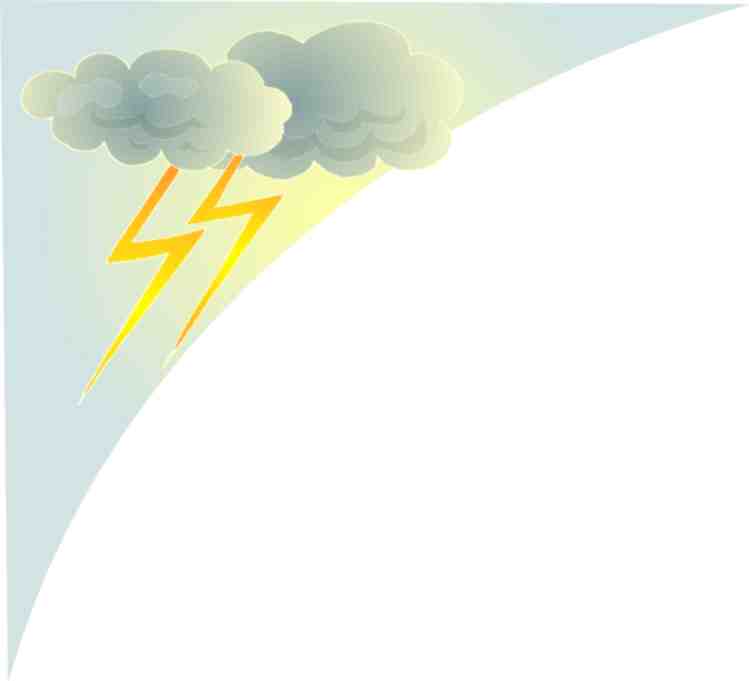 autumn
September
   October
   November
Read
p. 8, ex.17
Запомни:                                                                            in winter-  зимой                                   in summer- летом                                   in spring- весной                                    in autumn- осенью                                    символ                                         обозначает время действия
Когда Том занимается своими любимыми делами?
Tom plays tennis in Summer.
He swims in July.
       He goes to the forest  in September.
Home- work
p. 13, ex. 1
p. 5 ex. 9 (РТ)